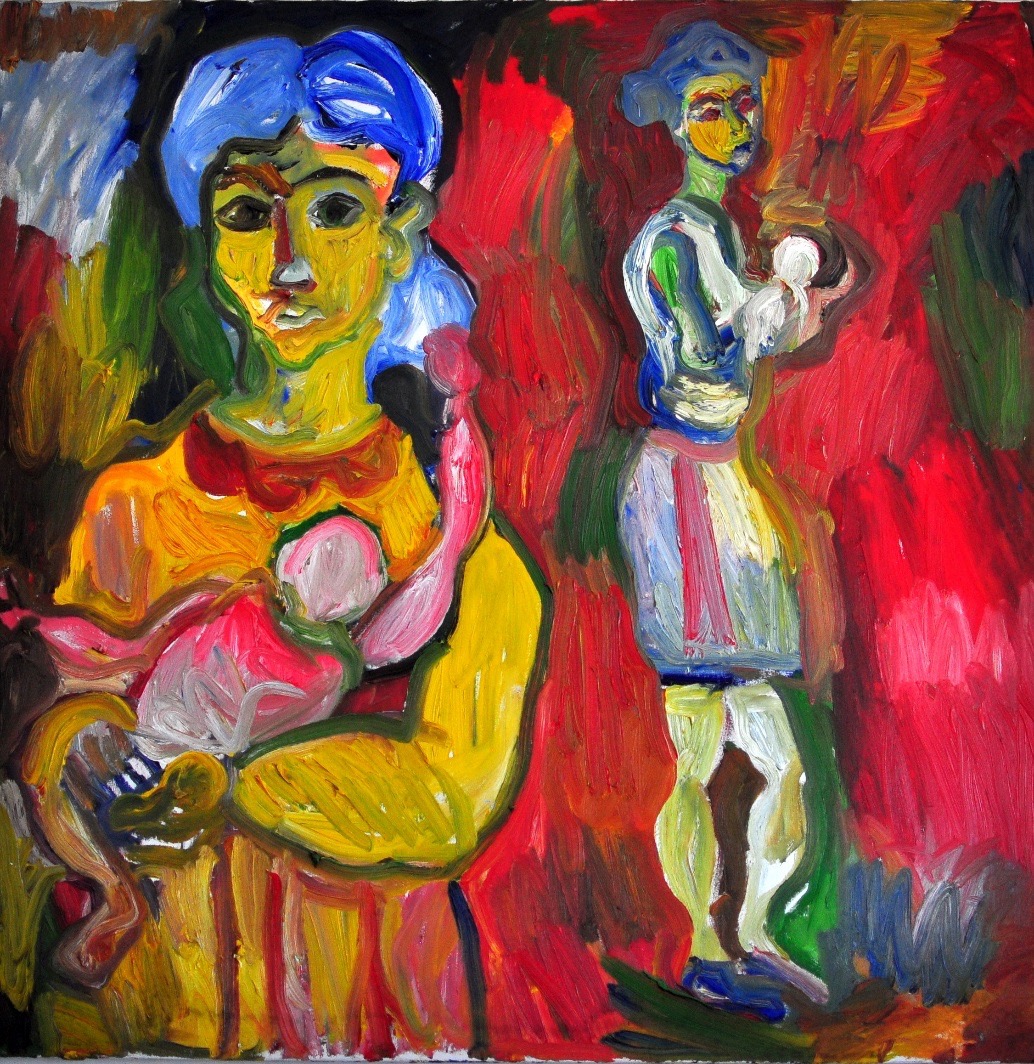 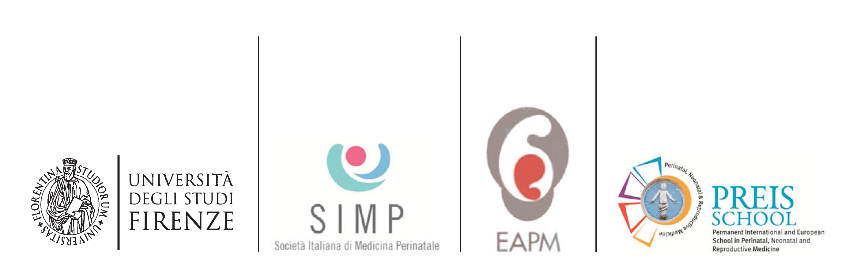 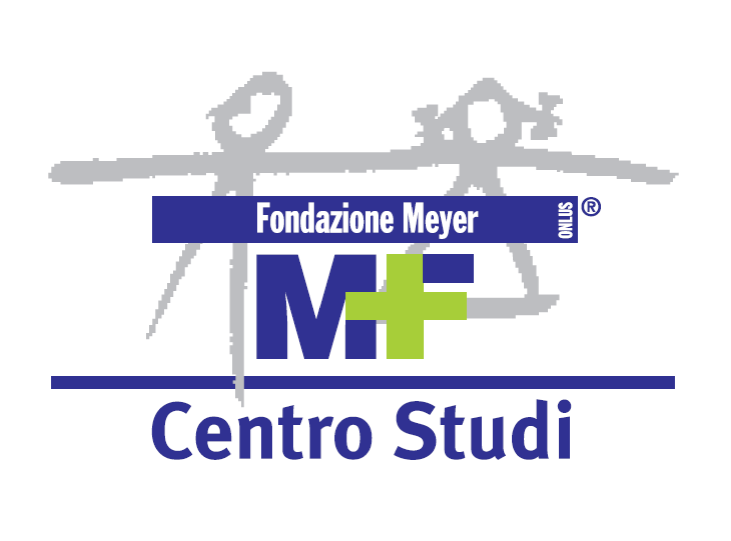 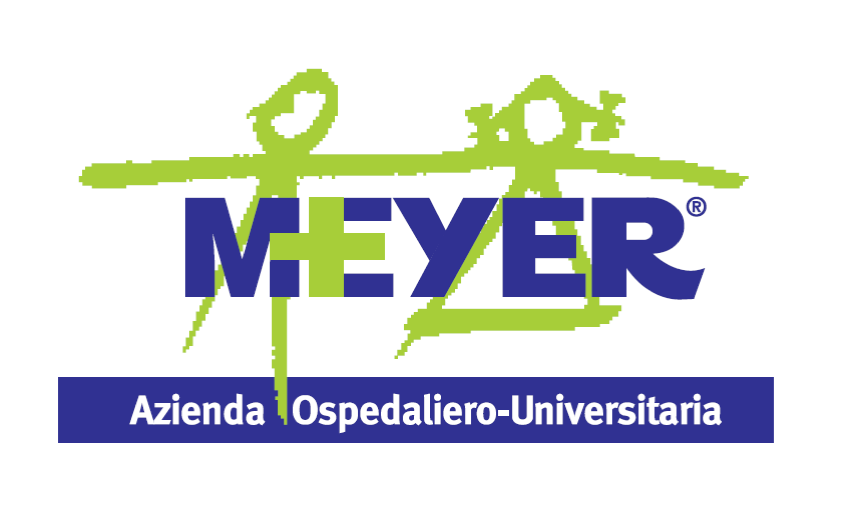 Affrontare le Iniquità di Stato di Salute: Opportunità e Sfide per Promuovere Salute, Sviluppo e Giustizia Sociale
Firenze, 18 febbraio 2016
Dr Erio Ziglio (°)
(°) 
Special Guest Lecturer, MCI - Innsbruck, Austria; 
Visiting Professor, University of Applied Sciences, Halle, Austria
Fino al 1 Ottobre 2014, Direttore Ufficio Europeo  per gli Investimenti per la Salute e lo Sviluppo,
Organizzazione Mondiale della Sanità, Regione Europea
Medicina Narrative - Medicina di Precisione ?
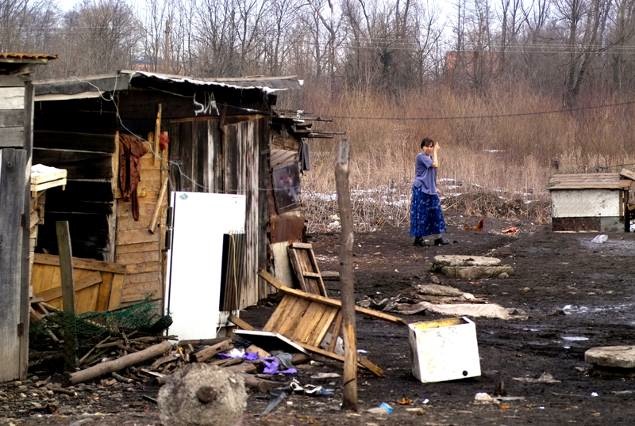 What good does it do to treat people’s illnesses, and then send them back to  the conditions that made them sick?
Fonte: CSDH, 2008; Marmot, 2008; Picture by S.Turner in Ziglio et al 2003
Outline
5 Riflessioni strategiche
Concetti
Contesto
Salute e rapidi cambiamenti….
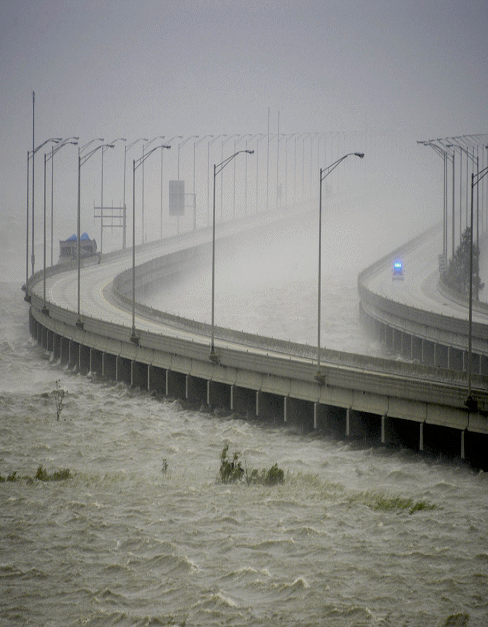 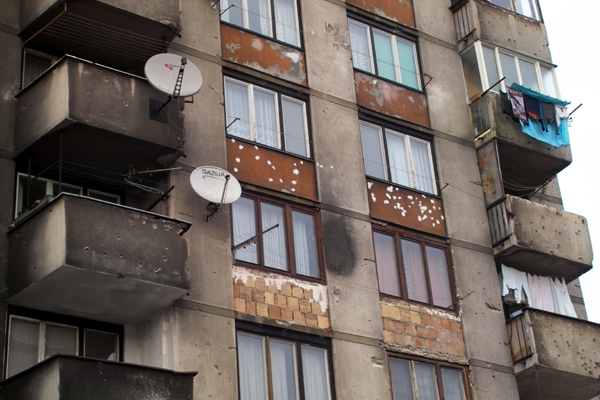 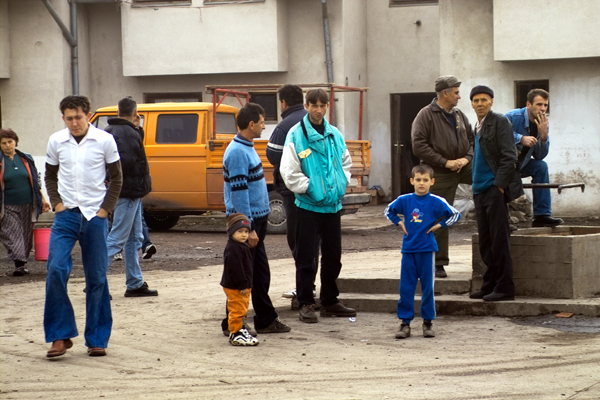 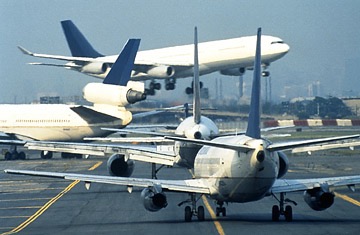 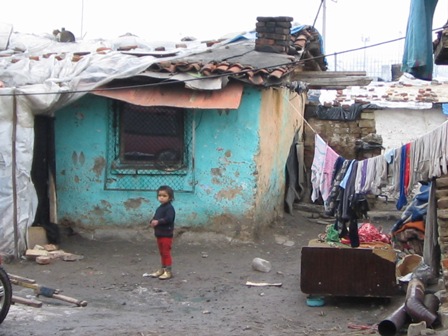 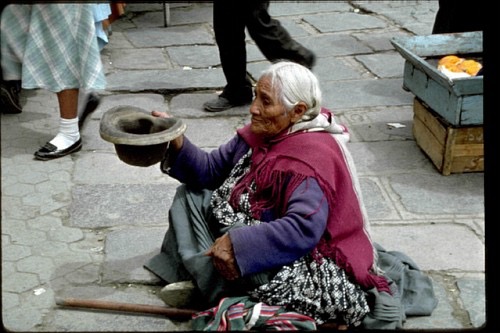 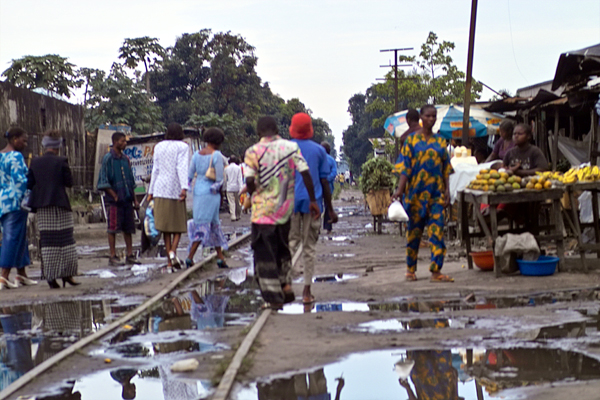 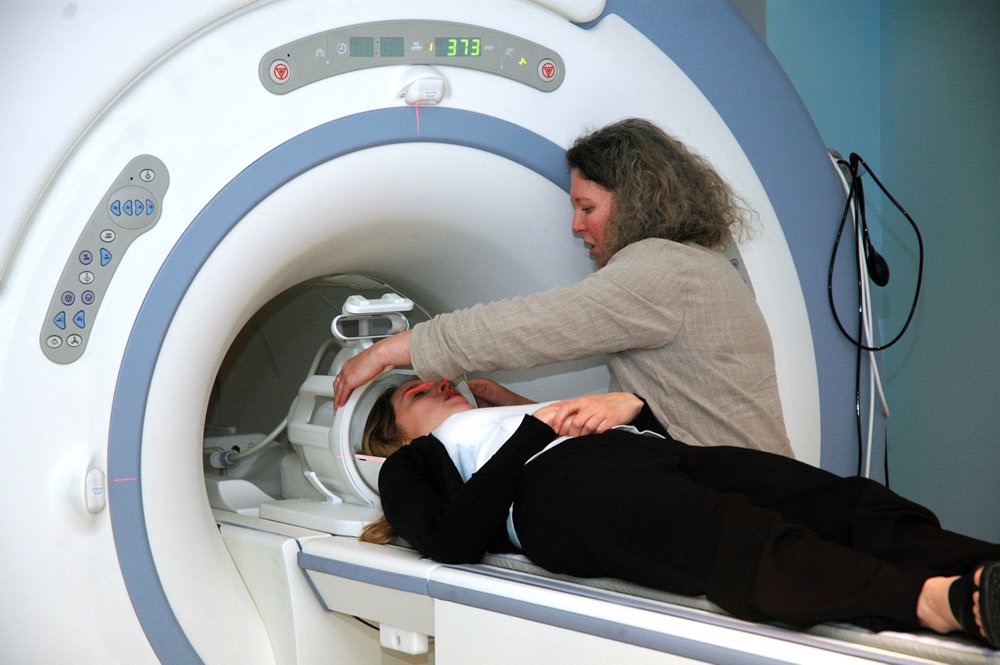 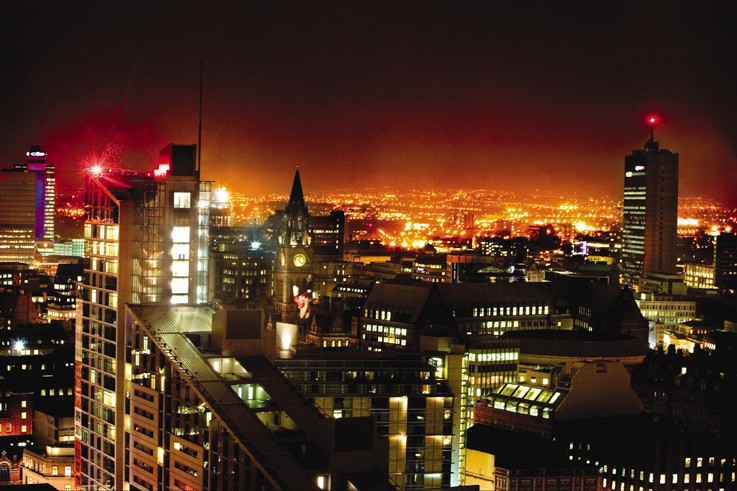 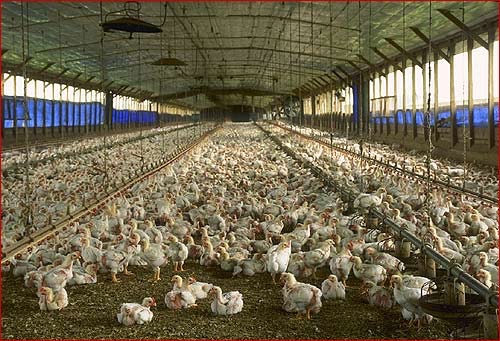 Pictures: S.Turner, 2003; L. Donaldson, 2008 I. Brandemer, 2009
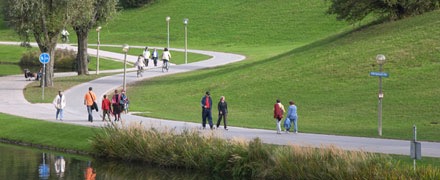 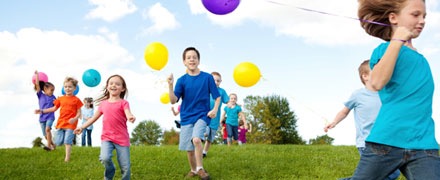 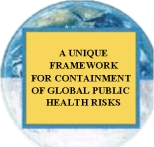 Grandi cambiamenti richiederanno robuste strategie di Promozione della Salute e Riduzione delle Iniquità
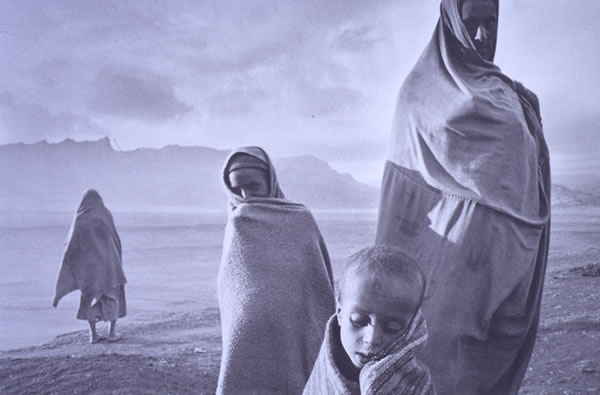 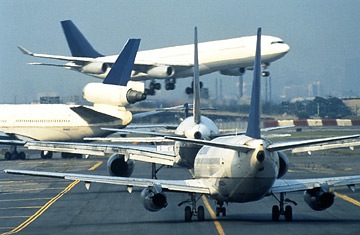 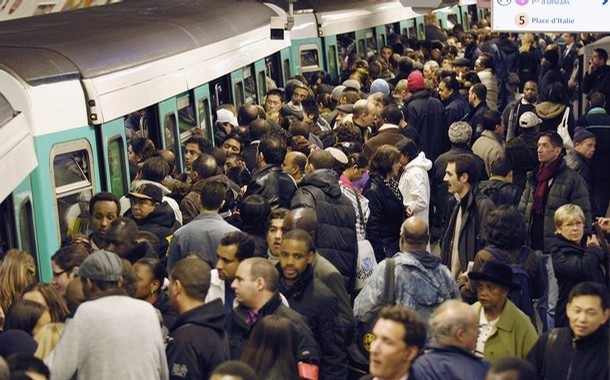 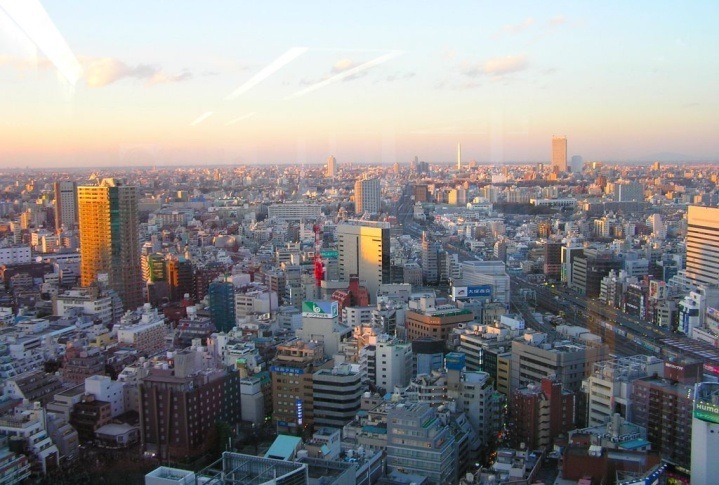 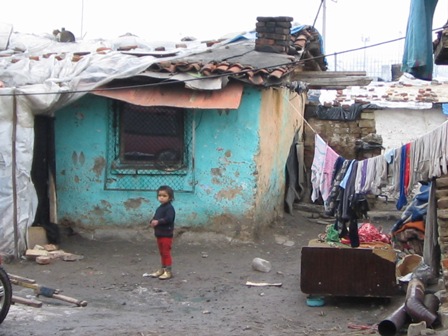 Che comunità vogliamo?
In che comunità vogliamo che i nostri figli…, nascano, crescano, lavorino ed invecchino?
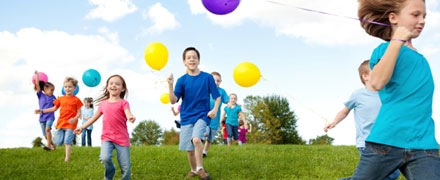 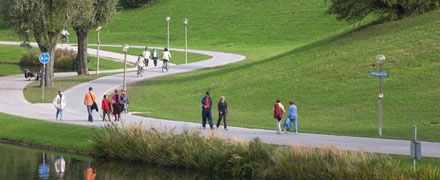 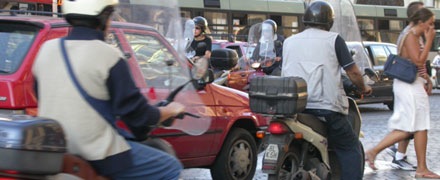 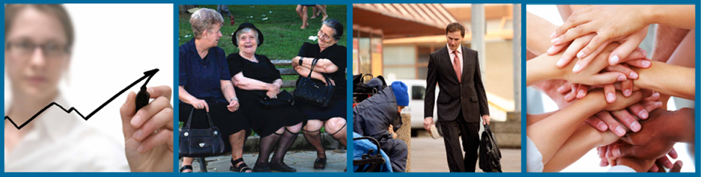 L’aspettativa di vita in Europa è diventata molto disomogenea
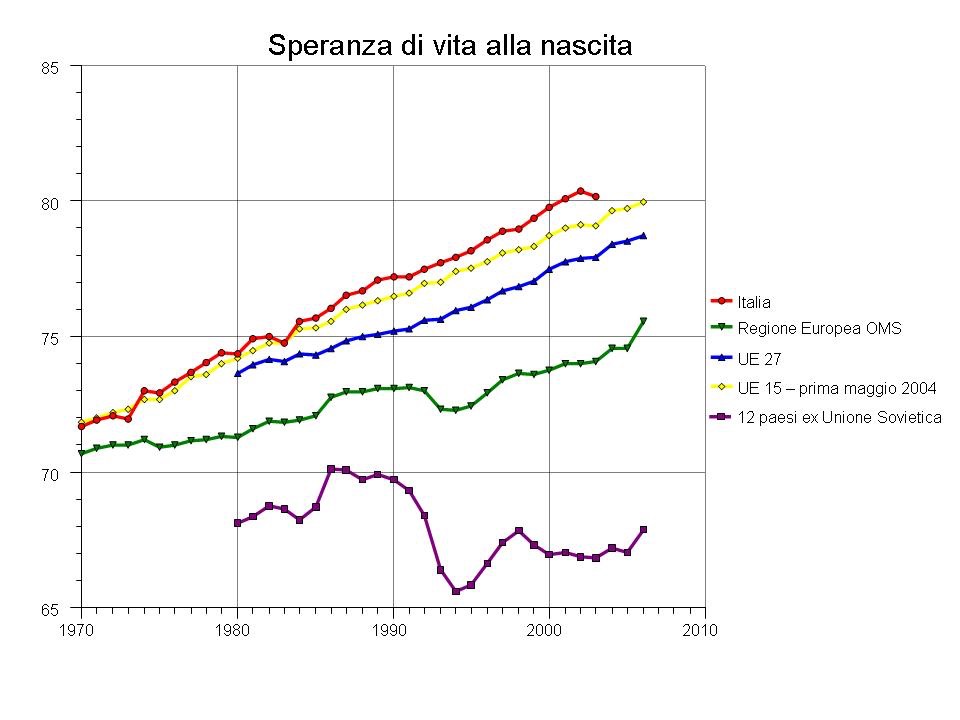 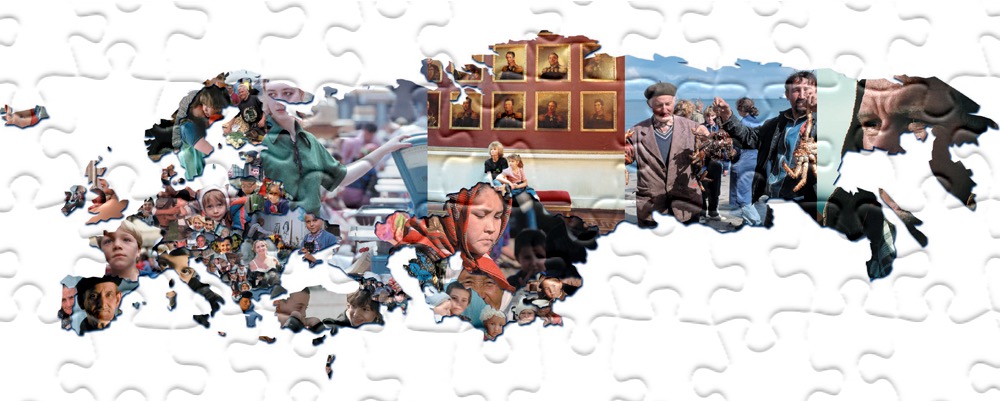 Fonte: WHO-HFA Data Base, 2016
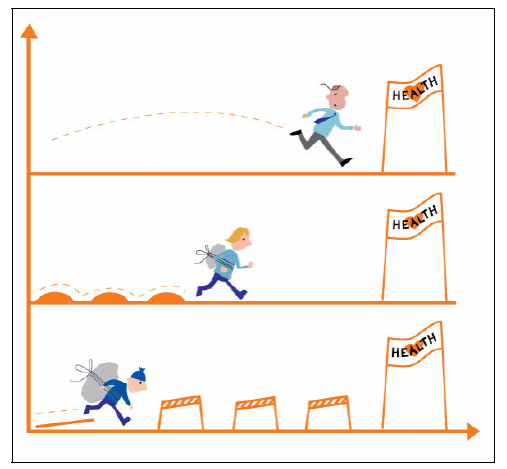 Le opportunità di salute non sono equamente distribuite  - Gradiente Sociale
SALUTE
SALUTE
SALUTE
Fonte: Norwegian Ministry of Health Care Services, 2007
Percezione di buona  salute in persone < 55 anni - Gradiente Sociale
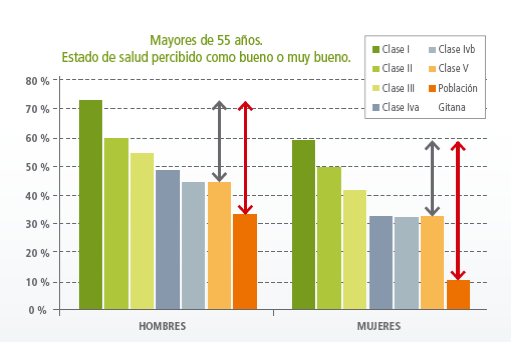 Fonte: Spanish Min of Health/Comunidad Gitana (2009)  Hacia la  Equidad en Salud
http://www.gitanos.org/upload/86/09/Diptico_MSanidad_FSG.pdf
Vari anni di differenza in aspettativa di vita con picchi anche di oltre 30 anni
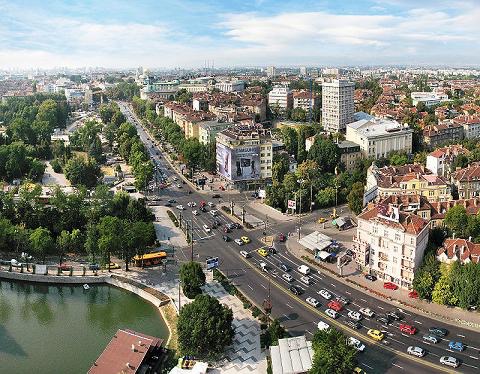 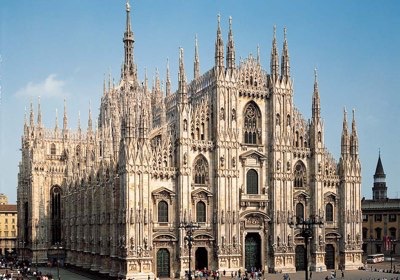 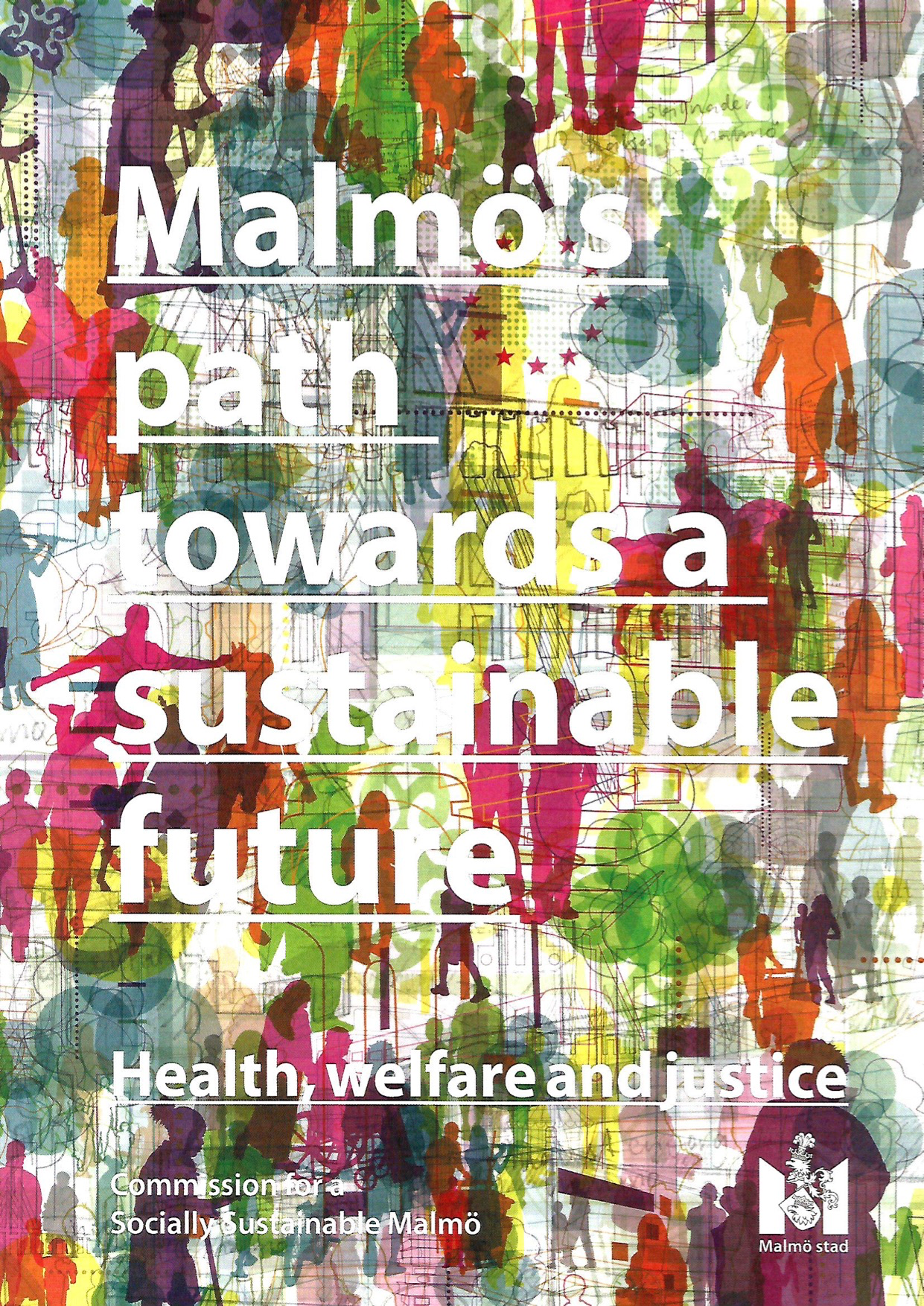 Sofia
Milano
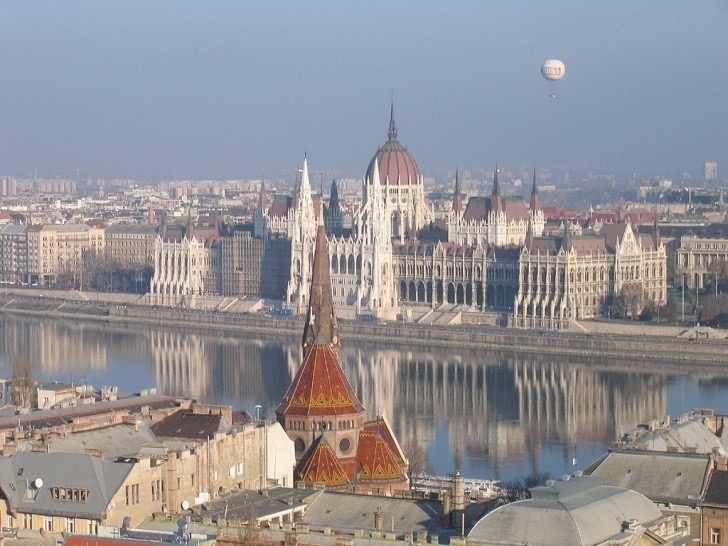 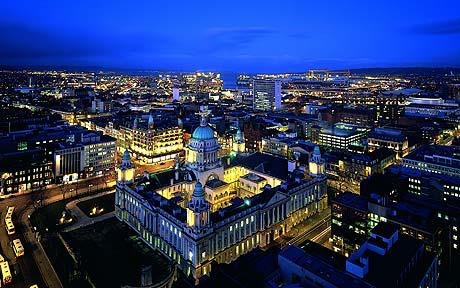 Budapest
Belfast
Piacere di conoscervi…
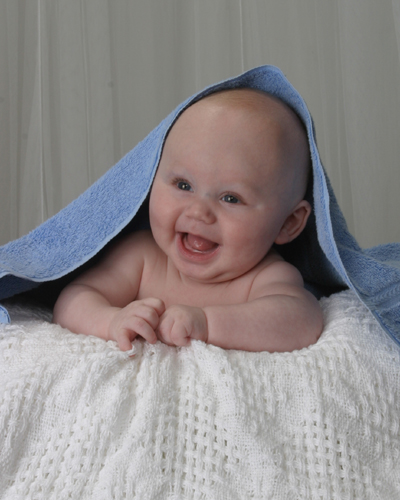 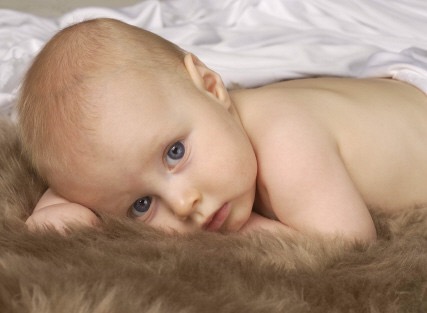 Maria, Carmen
Antonio, Marek
Elena, Svetlana
Mario, Abdul
Vulnerabilità “ereditate” e percorsi di vita
Baby
45 anni
45 anni
10 anni
10 anni
20 anni
20 anni
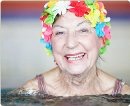 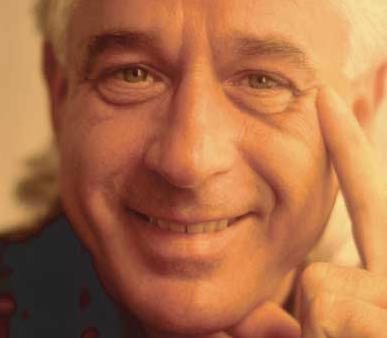 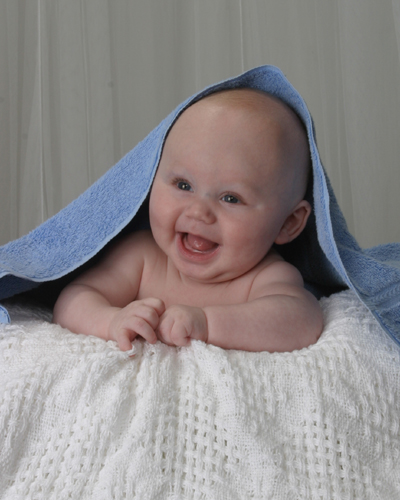 Mario, Abdul
Elena, Svetlana
60 anni
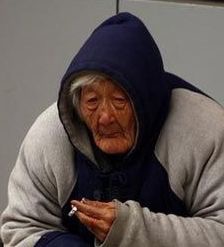 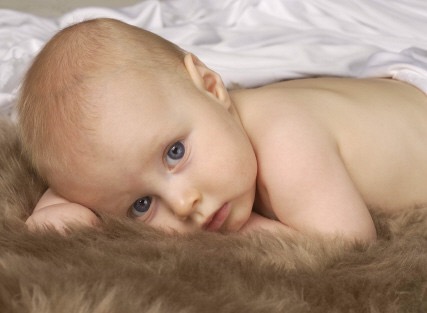 Antonio, Marek
Maria, Carmen
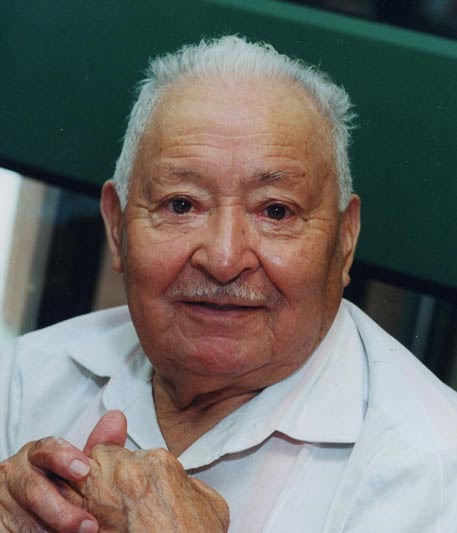 60 anni
Baby
5 Riflessioni strategiche
Concetti
Contesto
Condizioni di Rischio
Poverty
Low education/occupational status
Dangerous, polluted environment
Discrimination
Low political and economic power
Large gaps in income
Poor housing inadequate access to
 cheap, healthy food
Fattori di rischio fisiologici
Fattori di rischio comportamentali
Hypertension
Hypercholesterolemia
Compromised immune system
Genetic factors
Smoking
Poor diet
No exercise
alcohol
Fattori di rischio psico-sociali
Isolation
Lack of social support
Low self-esteem 
Self-blame
Low perceived power and control
hopelessness
Stato di Salute
Fonte: Labonte 1993, adapted by E. Ziglio, 2012
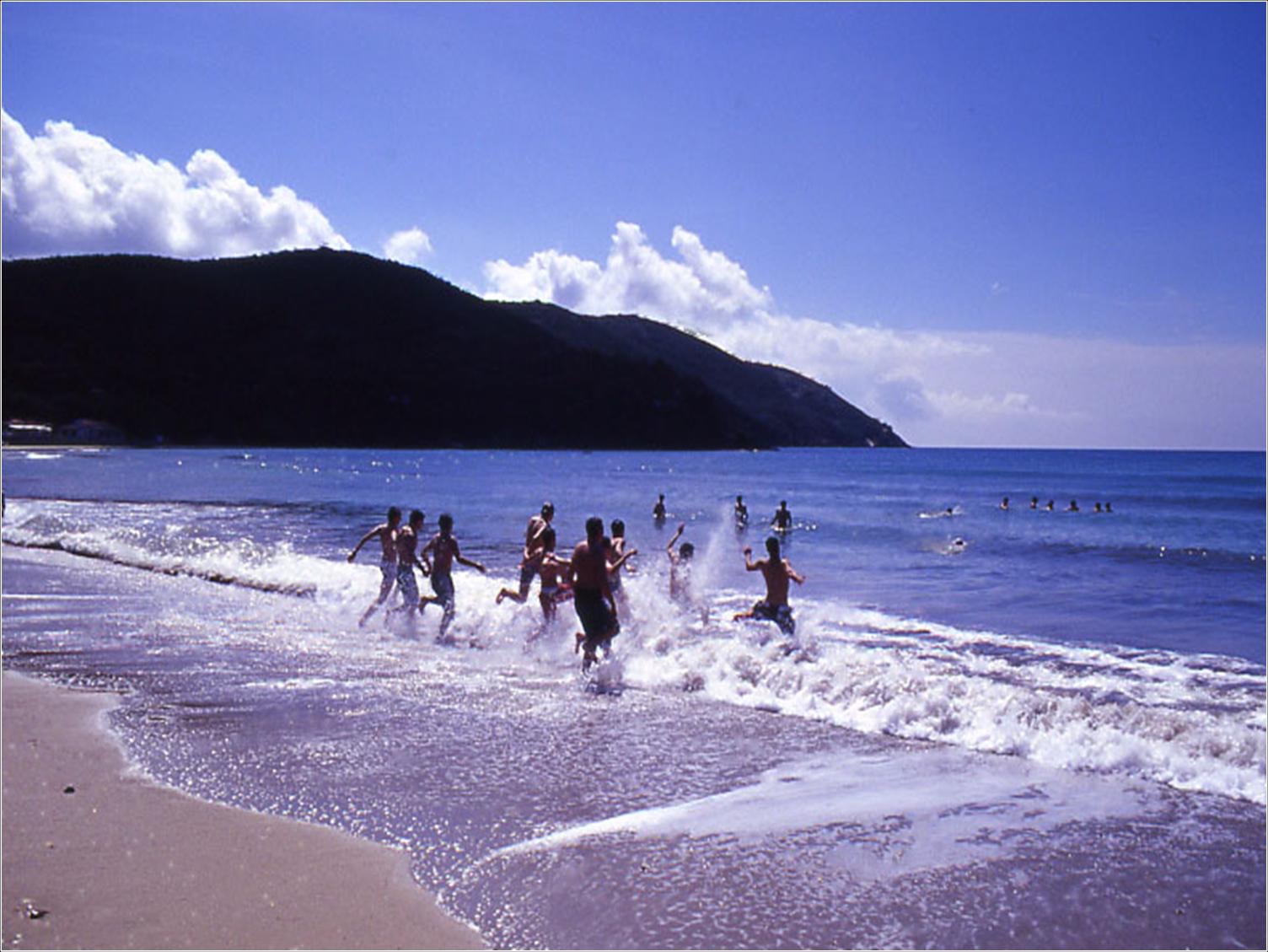 La Promozione della Salute per l’OMS
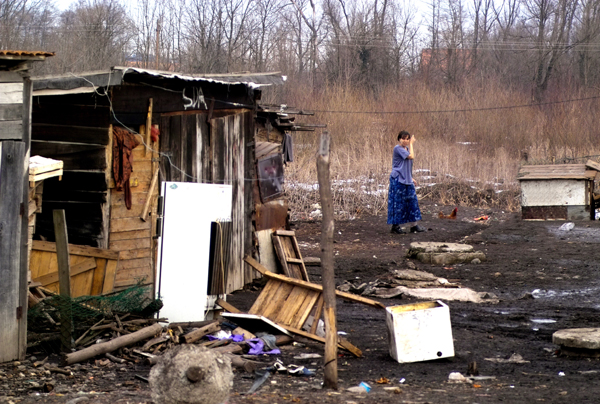 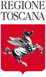 “…il processo che permette ai cittadini di avere il controllo sui determinanti della loro salute al fine di migliorarla”
Azioni per promuovere la salute
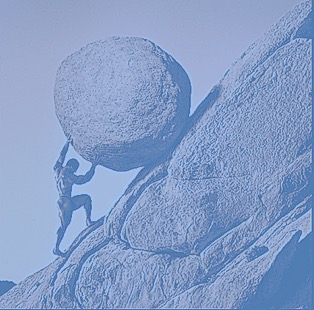 Campi di azione per promuovere la salute
Rafforzare azioni della comunità
Sviluppare abilità personali
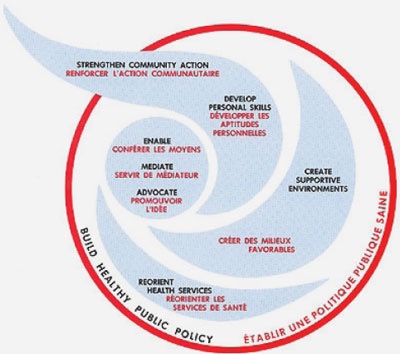 Creare ambienti favorevoli
Riorientare i servizi socio-sanitari
Costruire politiche pubbliche “sane”
Fonte: WHO, 1986 Ottawa Charter for Health Promotion
Definizione di Iniquità di salute (“Health Inequities” )
“… differenze sistematiche di stato di salute in gruppi socio-economici.  Queste iniquità sono ingiuste e possono essere modificate da politiche e programmi”.
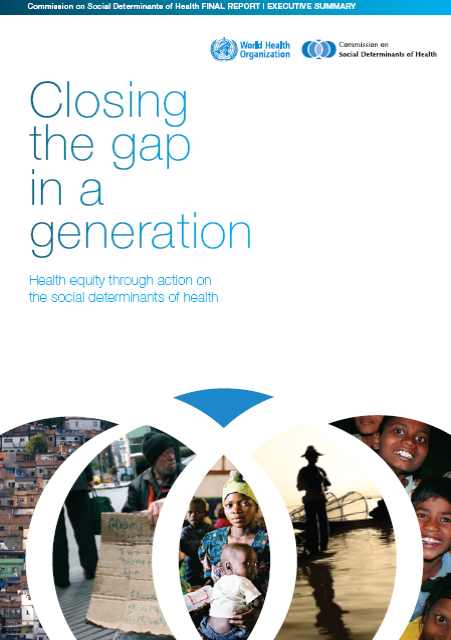 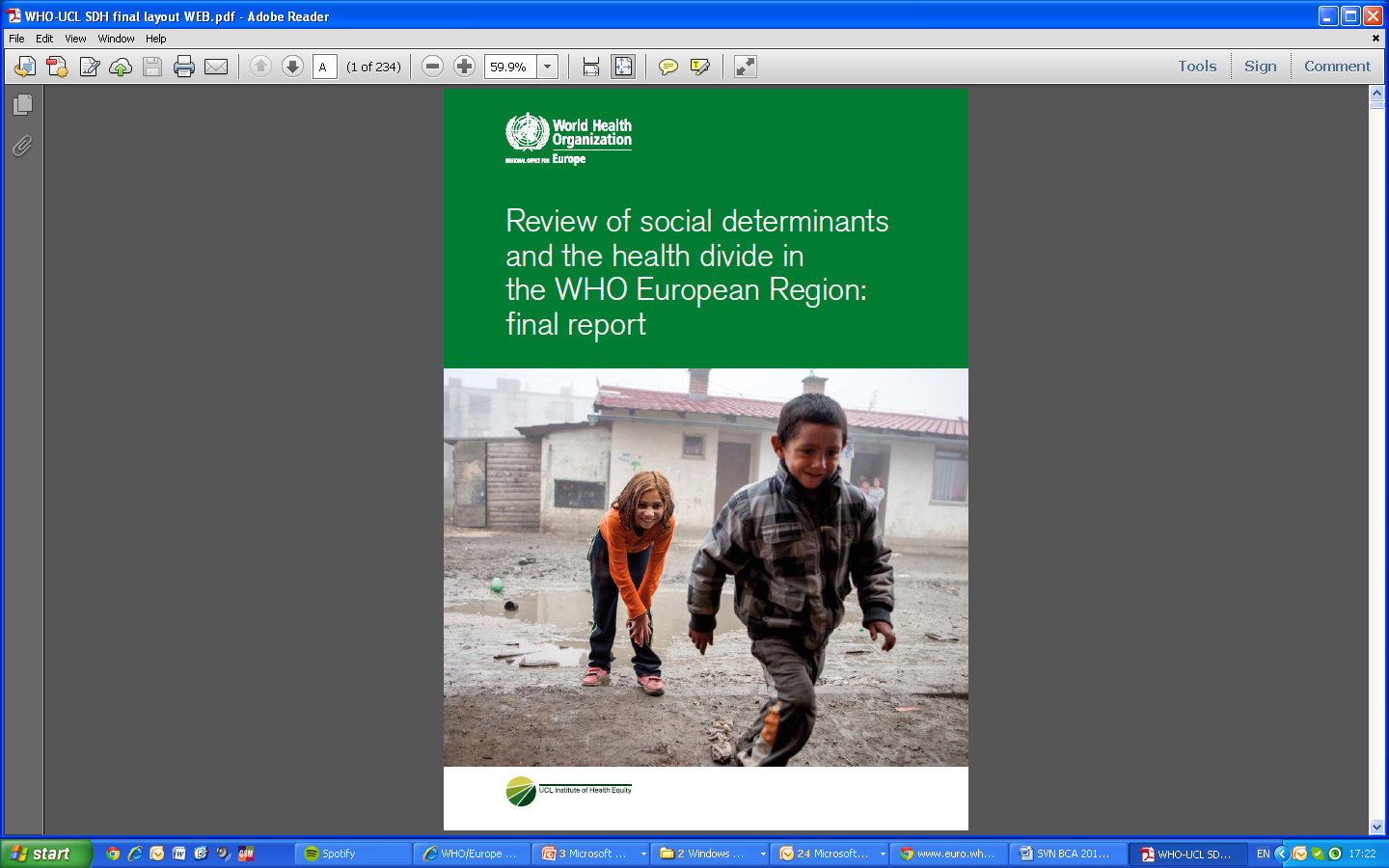 Fonte: Whitehead M, Dahlgren G. Levelling up (part 1): a discussion paper on concepts and principles for tackling social inequities in health. Venice: European Office for Investment for Health and Development. WHO Regional Office for Europe, 2007
Focus sui determinanti di salute
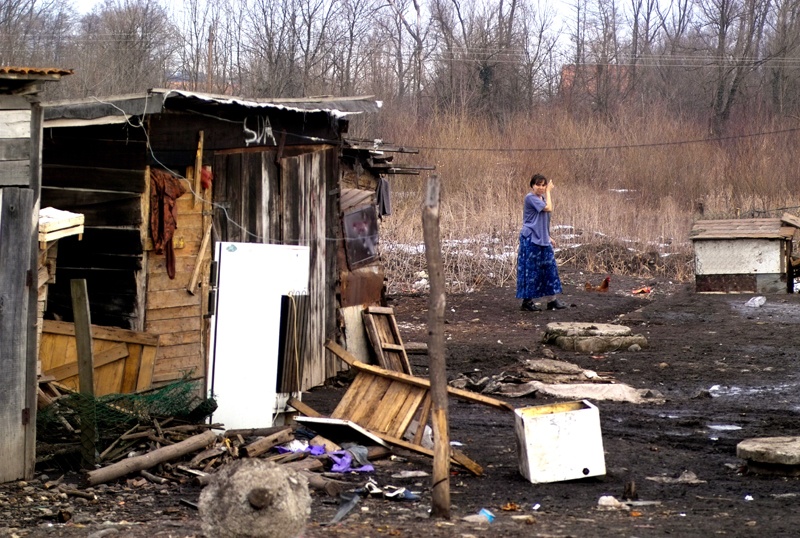 Curare non solo le malattie, ma anche le condizioni che hanno causato la malattia
Quadro di riferimento per promuovere la salute e ridurre le iniquità
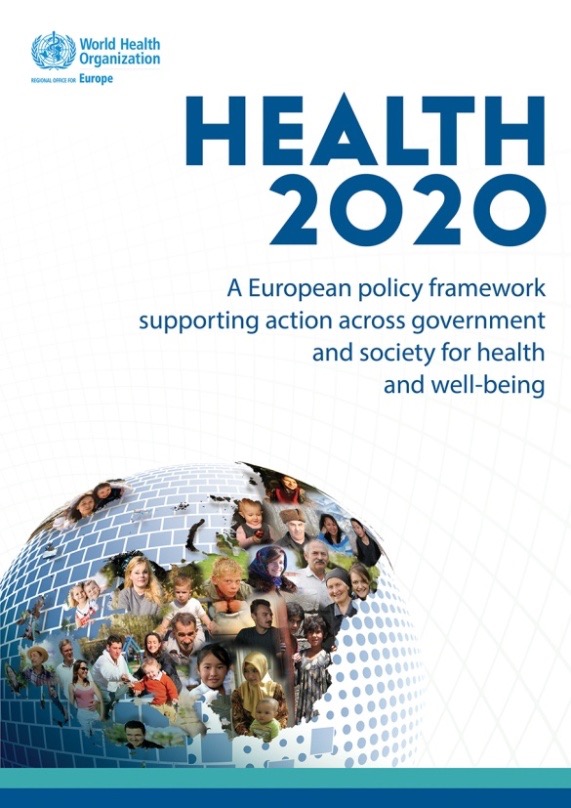 http://www.euro.who.int/en/health-topics/health-policy/health-2020-the-european-policy-for-health-and-well-being
5 Riflessioni strategiche
Concetti
Passato
1. Spesa sociale ha impatto
Relazione tra media spesa sociale (salute esclusa) nei 15 paesi EU (1980-2005) e mortalità.
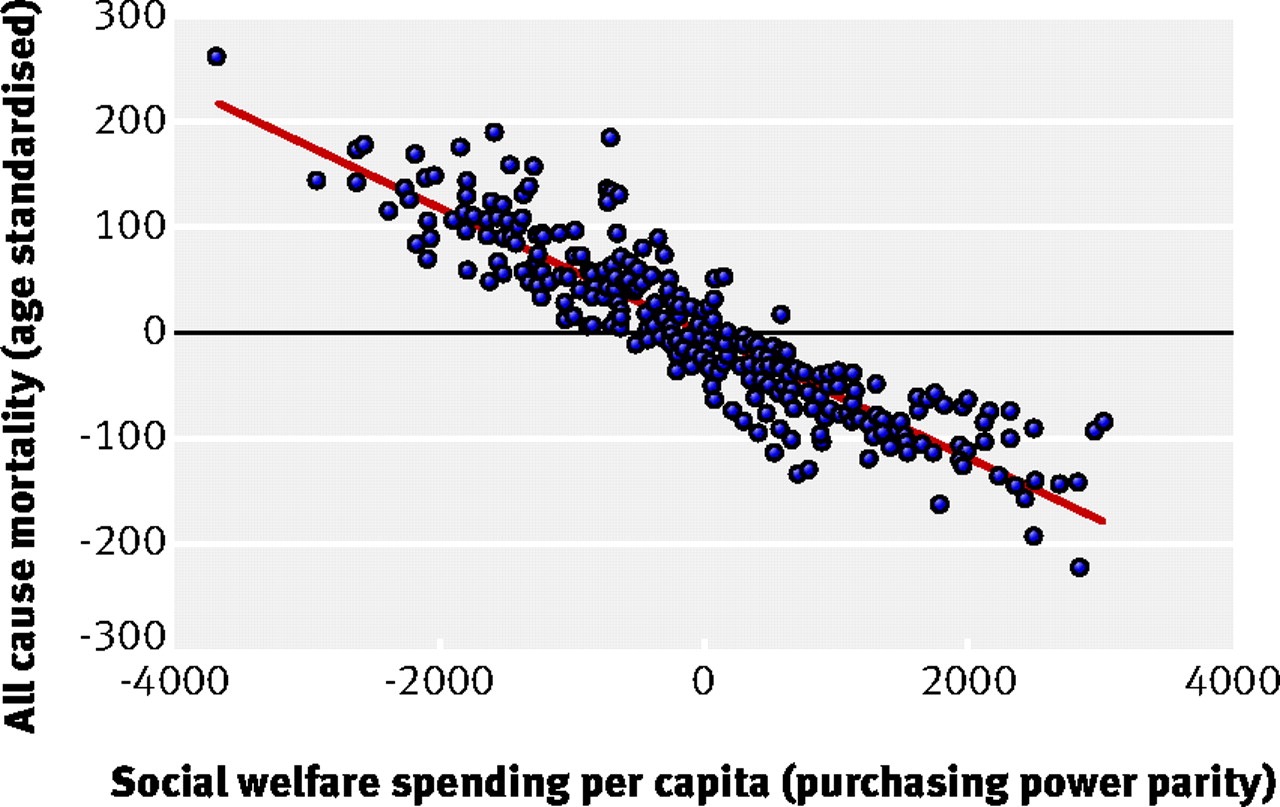 Source: Stuckler, D et al., BMJ 2010
2. Avere un piano strategico
Dove si produce salute in Italia (o in Toscana, o a  Firenze, o in un suo quartiere)?

Che azioni producono il miglior guadagno di salute nella popolazione?

Quali azioni riducono le iniquità di stato di salute e danno valore aggiunto allo sviluppo locale,  regionale, nazionale?

Come rafforzare i sistemi socio-sanitari per affrontare tali domande?
3. Rafforzare i sistemi socio-sanitari per
affrontare crescenti vulnerabilità
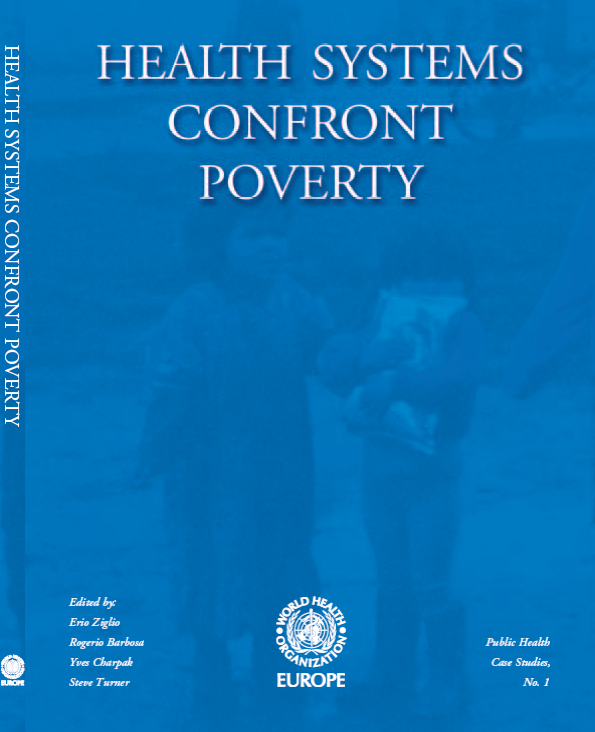 Accesso

Trattamento

Risultato

Costo
4. Gestire sistemi, non interventi separati
Risorse Salutogeniche
Condizioni di rischio
Fattori di rischio
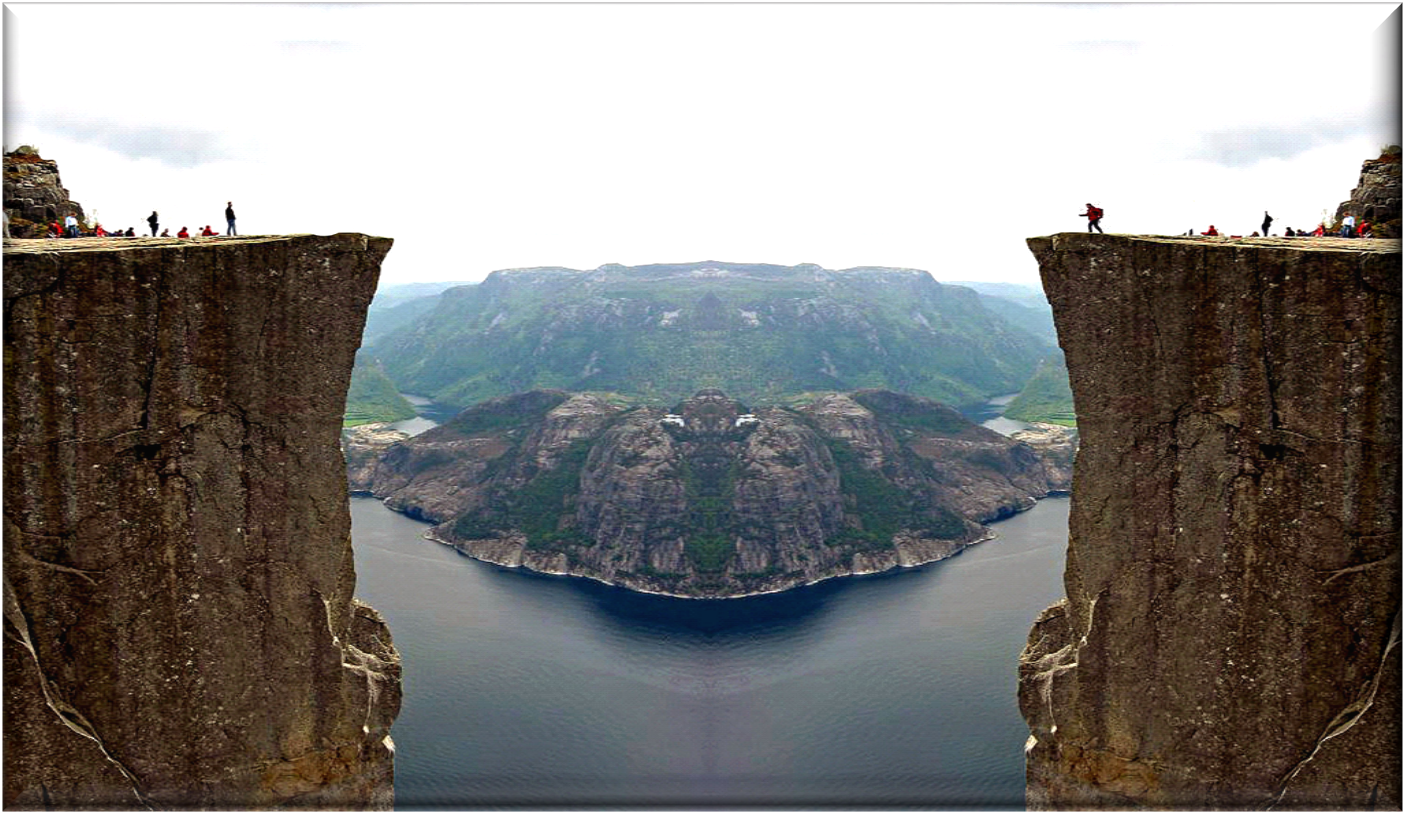 5. “Assets” non solo “deficits”
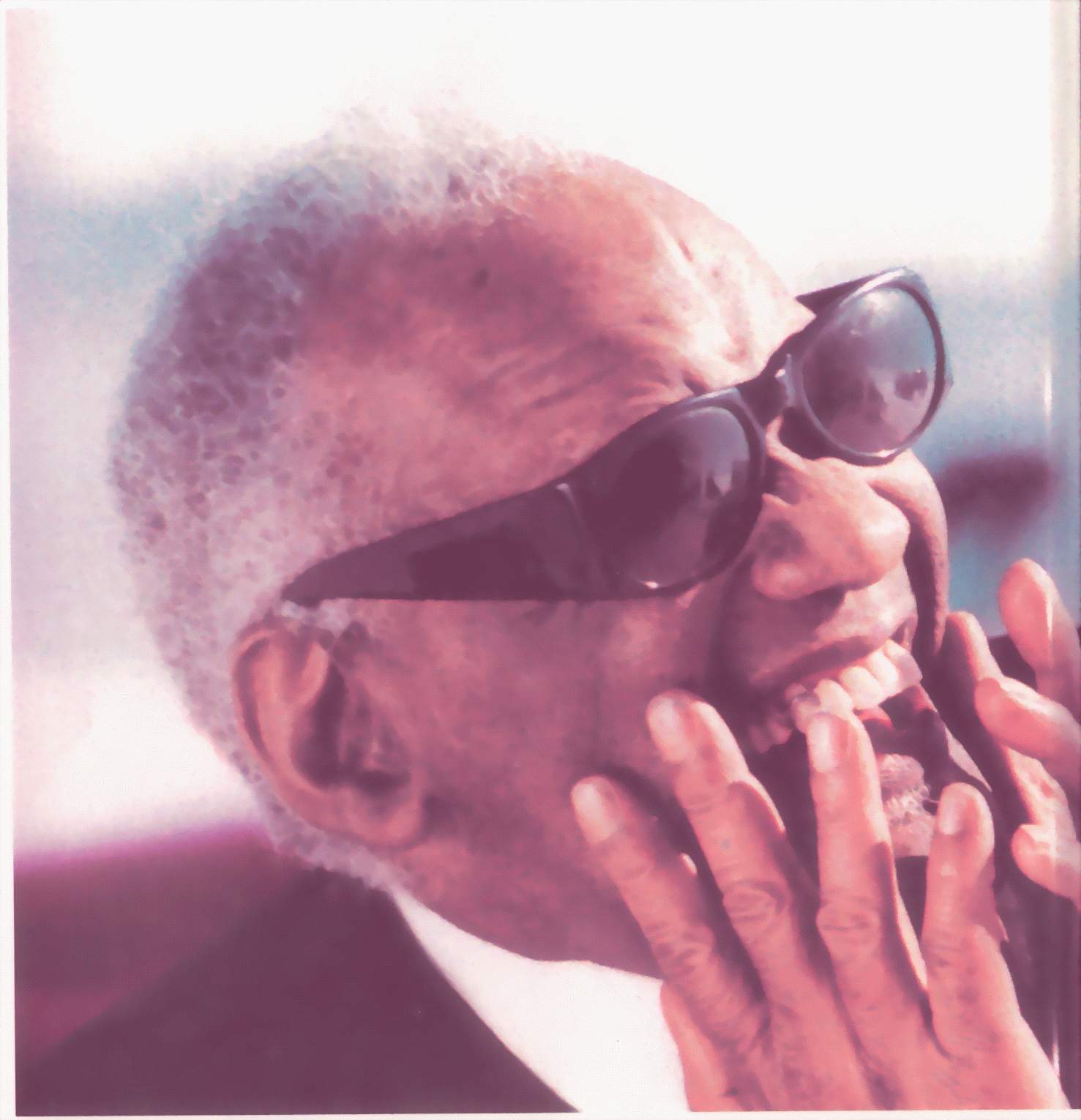 Detto tutto ciò….
Il nostro compito è promuovere salute e
ridurre le iniquità
Ridurre rischi e condizione Patogeniche
Proteggere ed aumentare risorse salutogeniche
Ma ancora tanta, troppa resistenza…
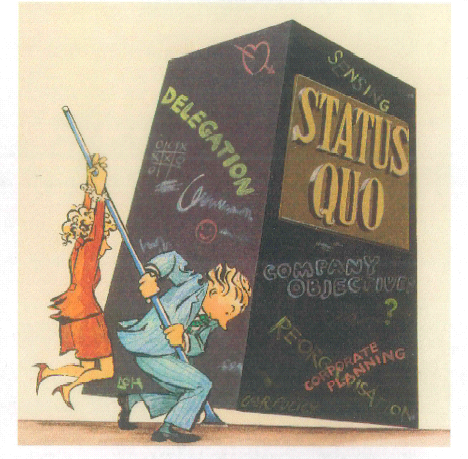